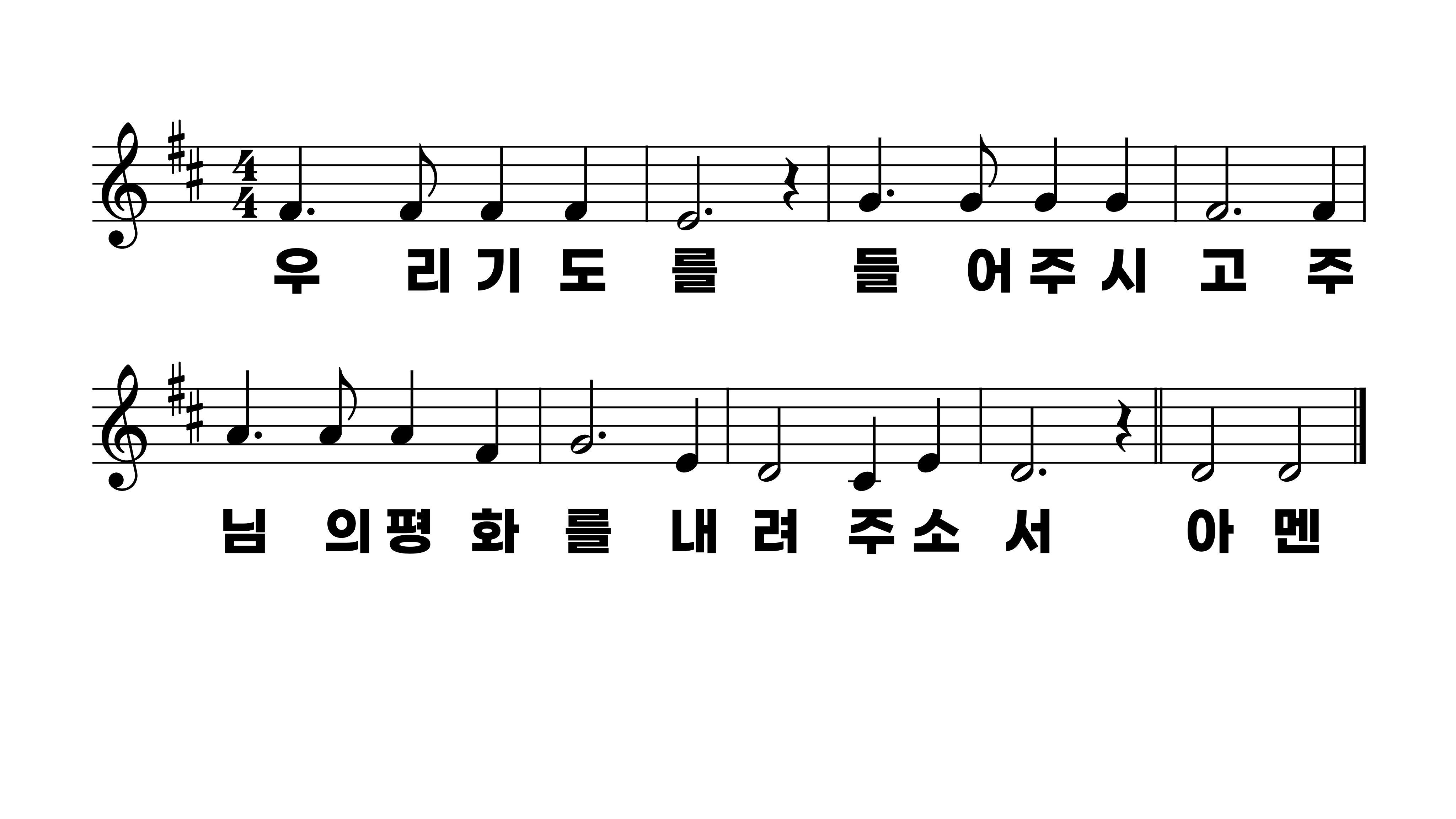 631장 우리 기도를